CIMSS FX 20170503
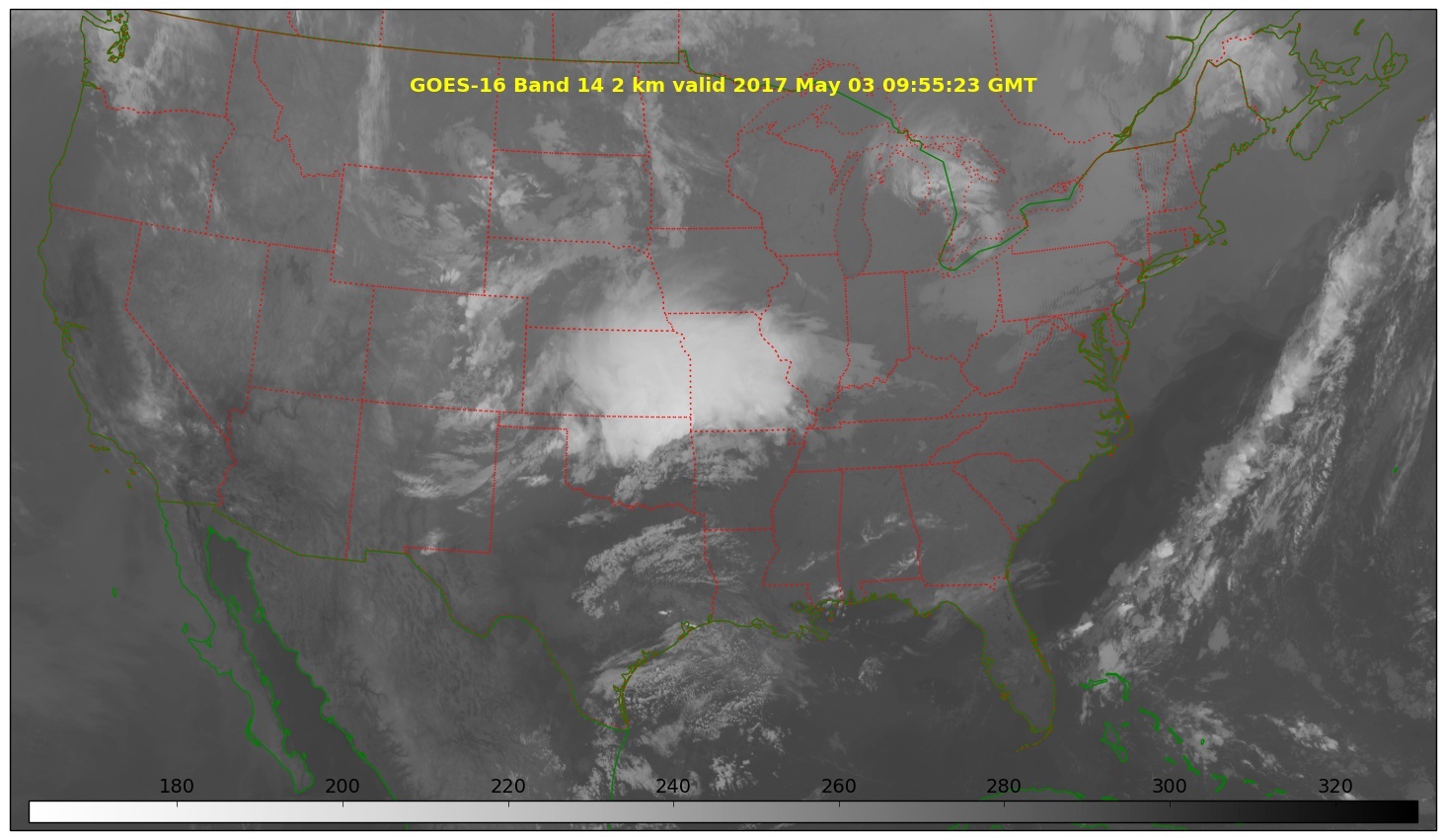 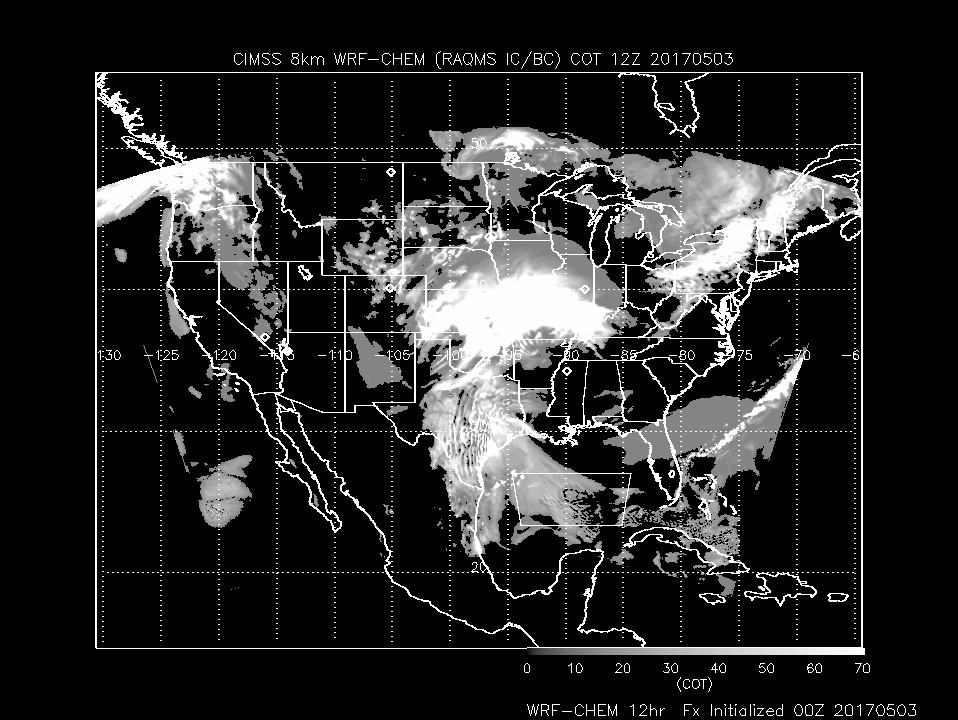 Low pressure system over Central Plains bringing cirrus into SE WI

Note 2 hour time difference
WRF-CHEM at 12Z (7:00am CDT)
GOES-16 at 10Z (5:00am CDT)
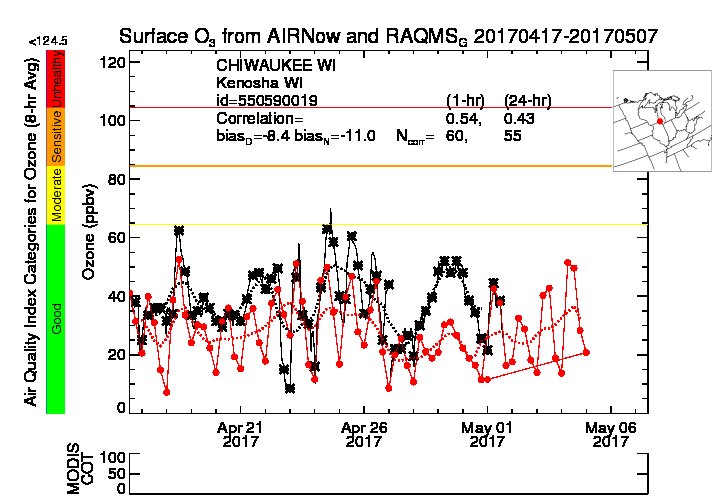 RAQMS (red, 1x1 degree) underestimates SFC O3 (black) at Chiwaukee by 5ppbv (daytime, more significantly April 28-May 1)
http://raqms.ssec.wisc.edu/o3_verification/ts/latest/WI/3800/550590019
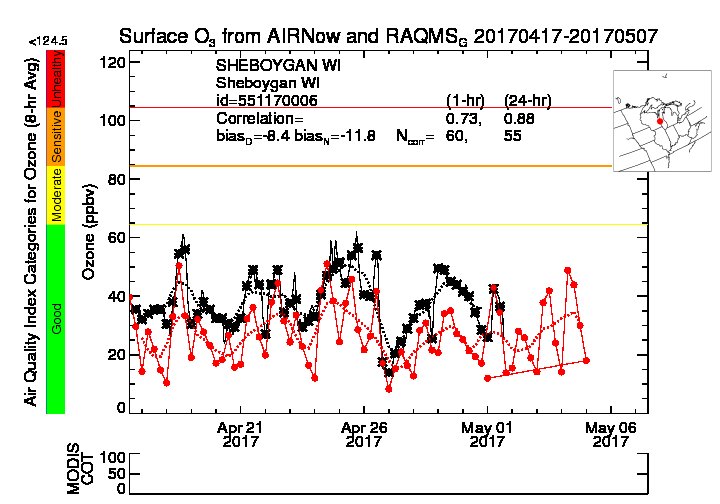 RAQMS (red, 1x1 degree) underestimates SFC O3 (black) at Sheboygan by 5.3ppbv (daytime, more significantly April 28-May 1)
http://raqms.ssec.wisc.edu/o3_verification/ts/latest/WI/7620/551170006
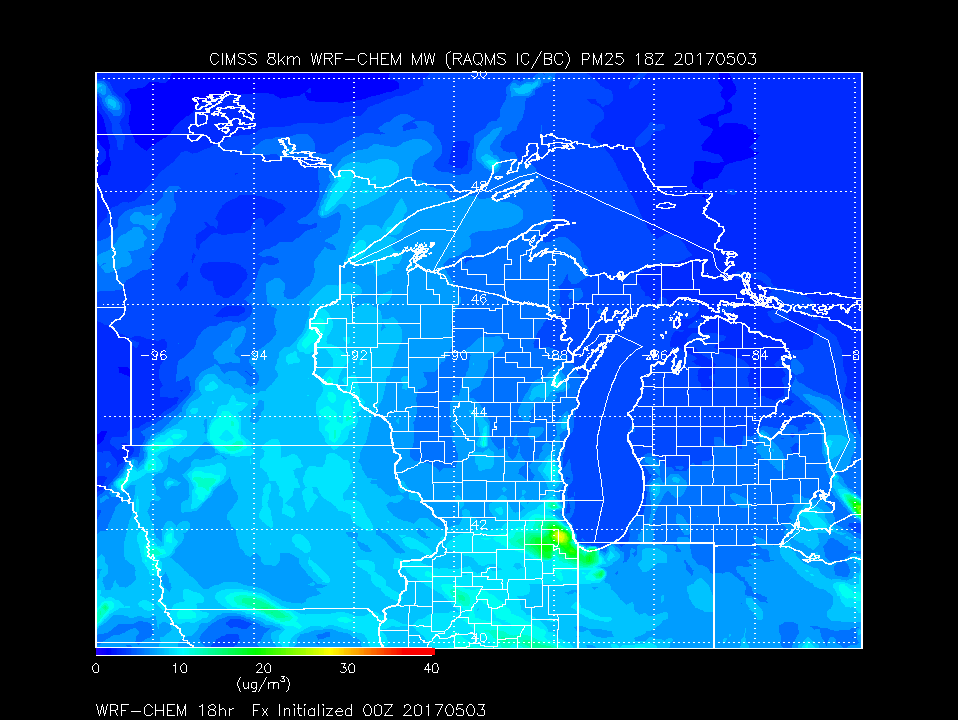 Day 0
1:00pm CDT
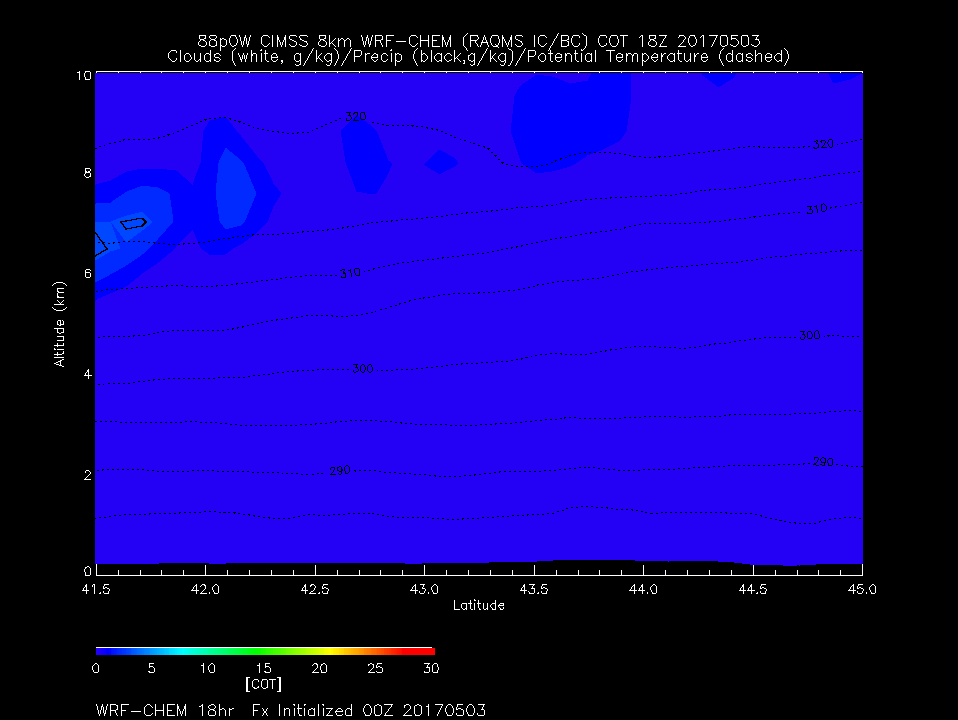 Cirrus Clouds
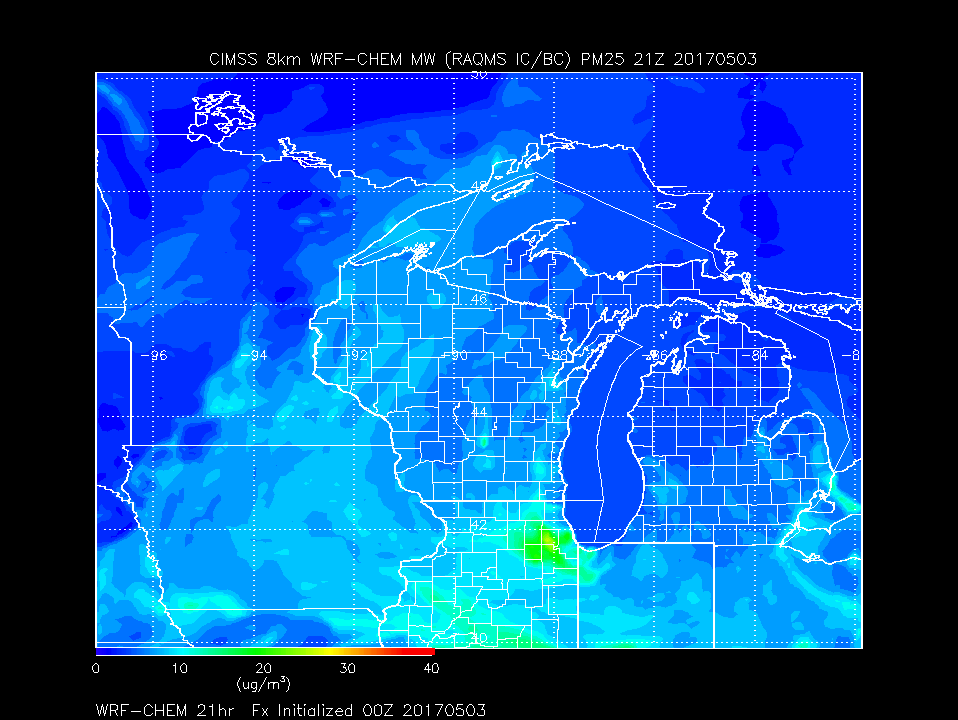 Day 0
4:00pm CDT
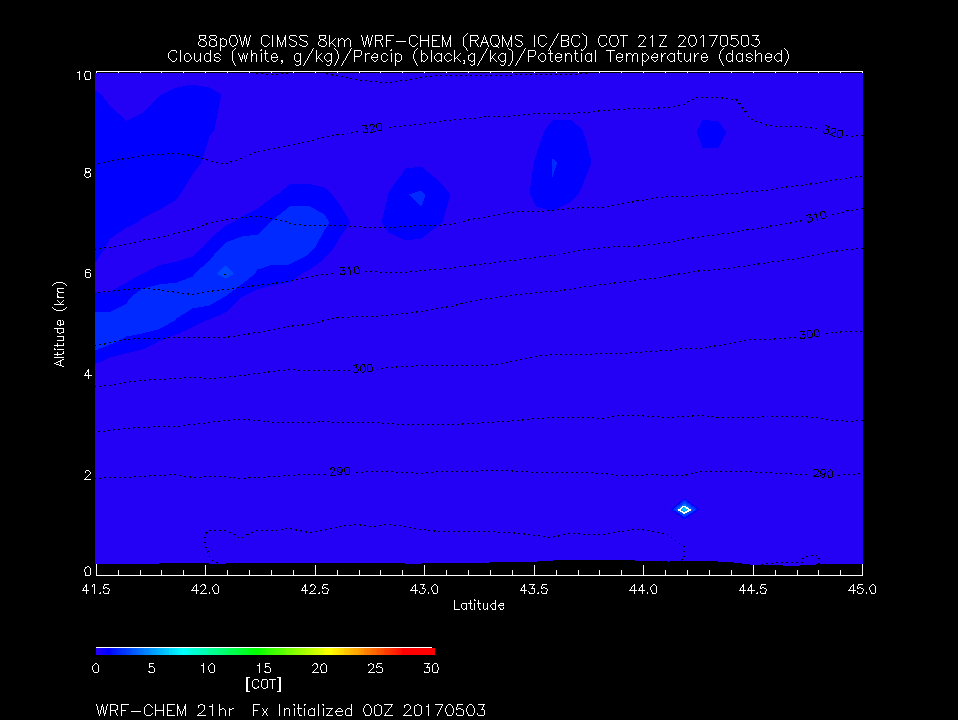 Cirrus Clouds
Urban Emissions remain near Chicago
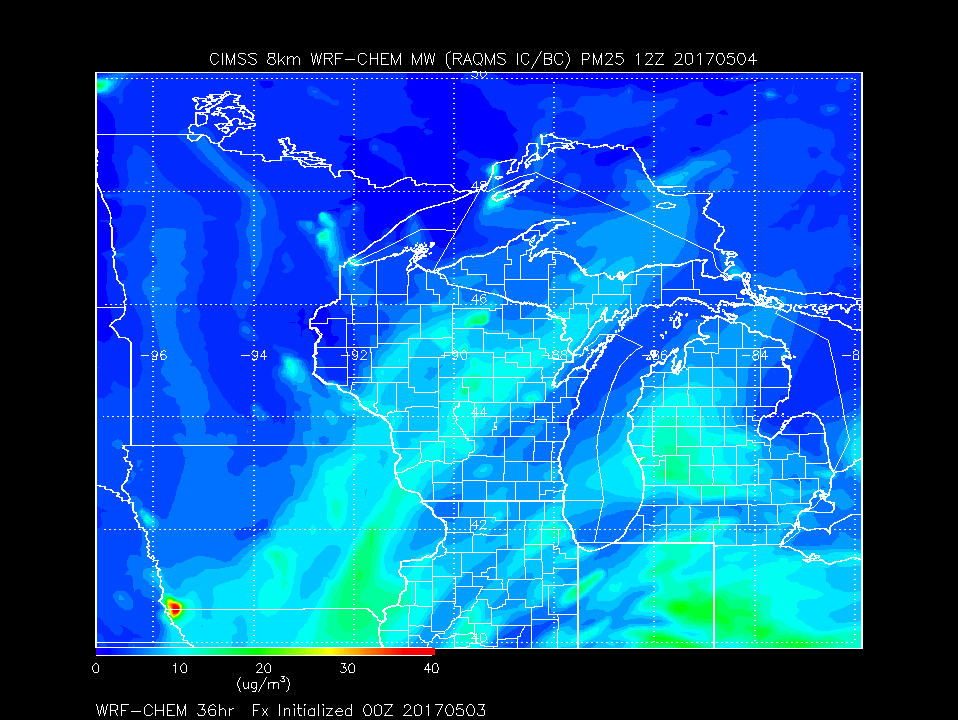 Day 1
7:00am CDT
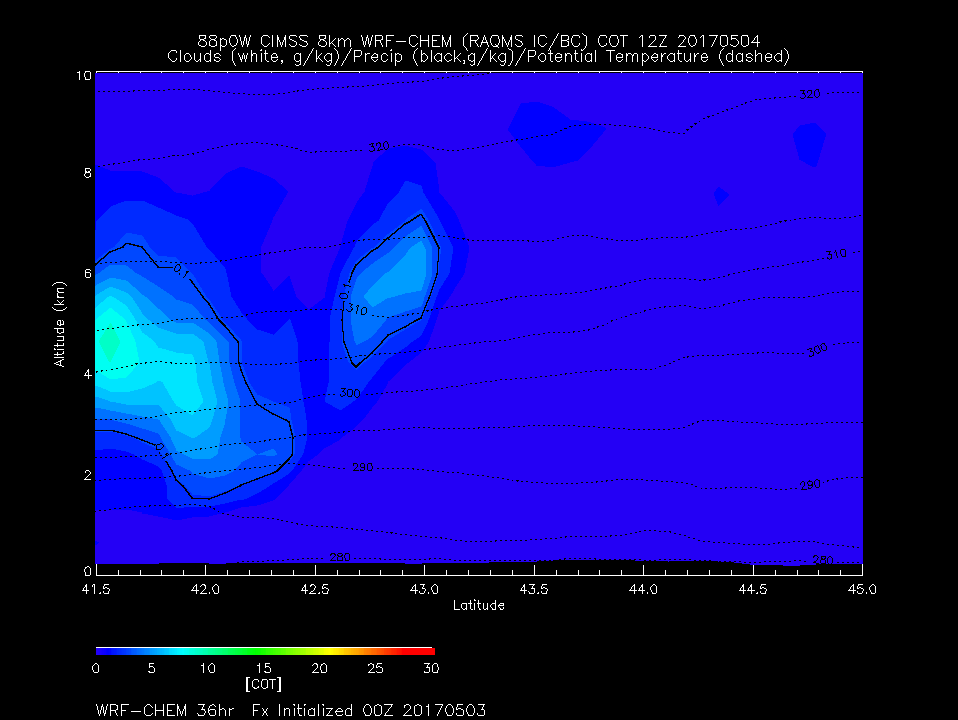 Clouds South of 43N
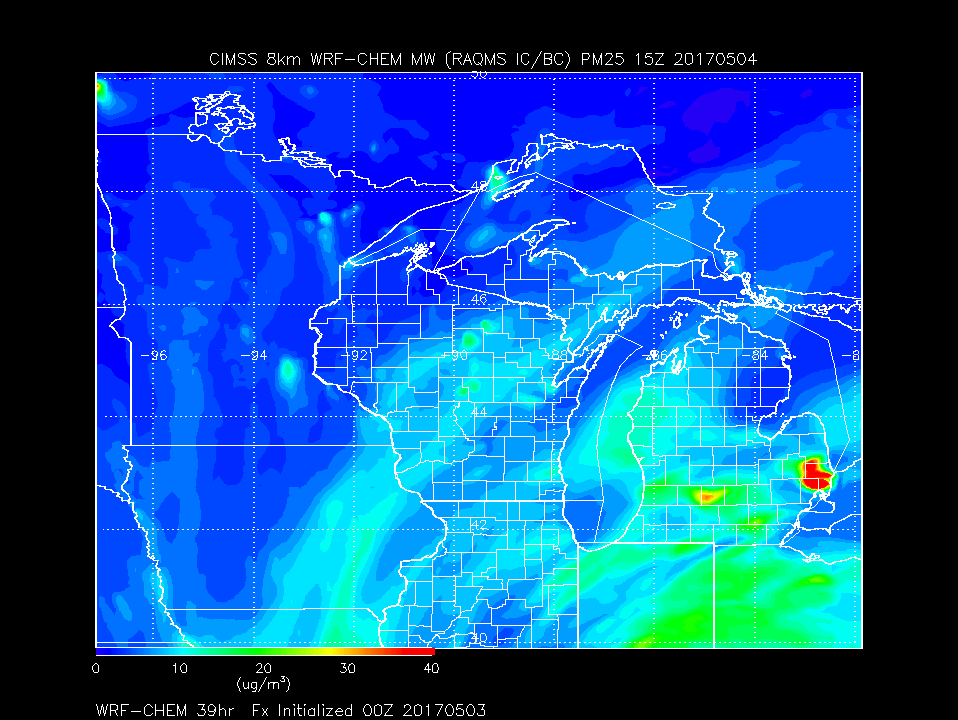 Day 1
10:00am CDT
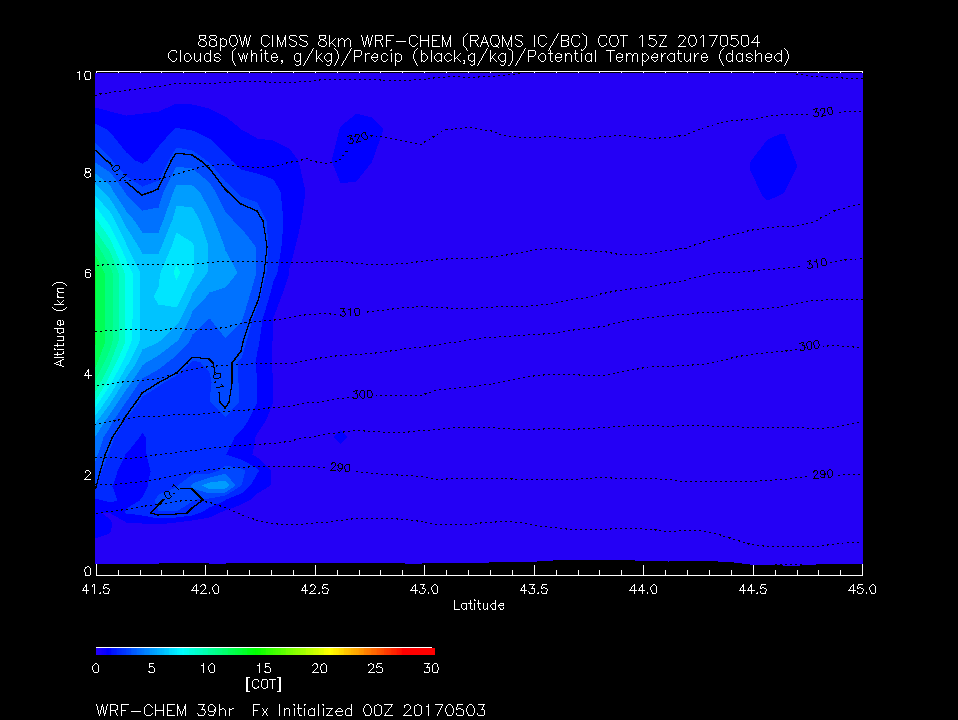 Clouds South of 42.5N
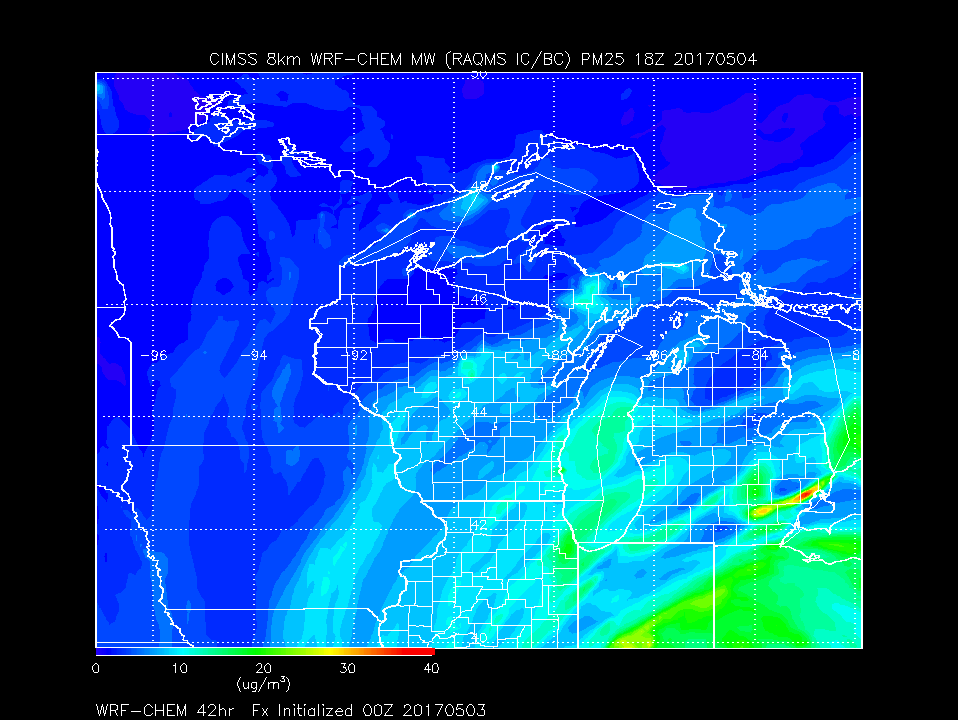 Day 1
1:00pm CDT
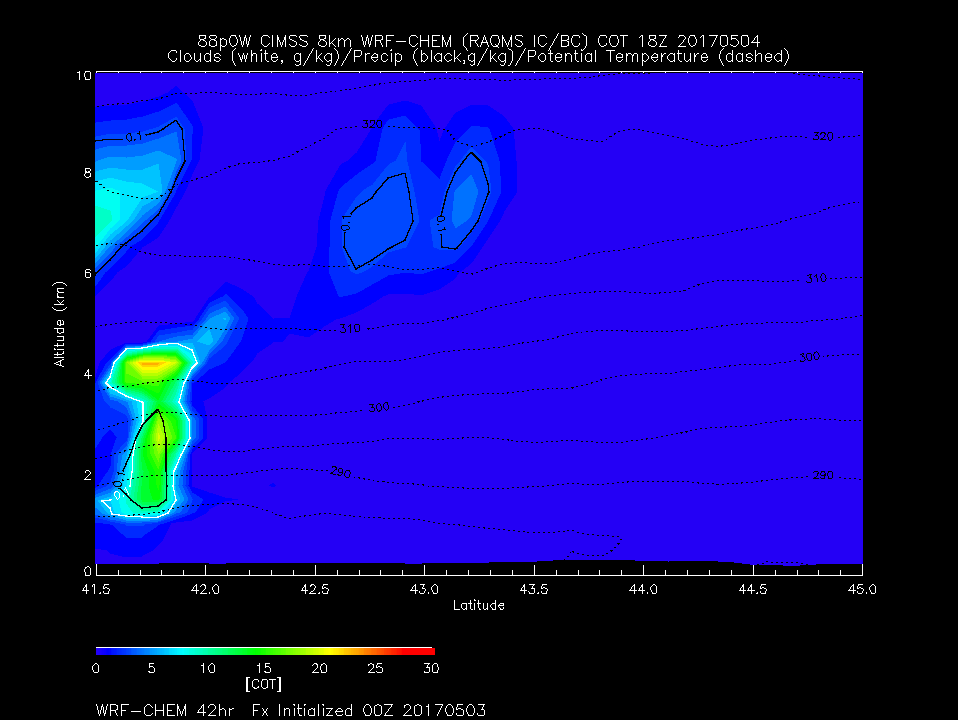 High Clouds South of 43.5N
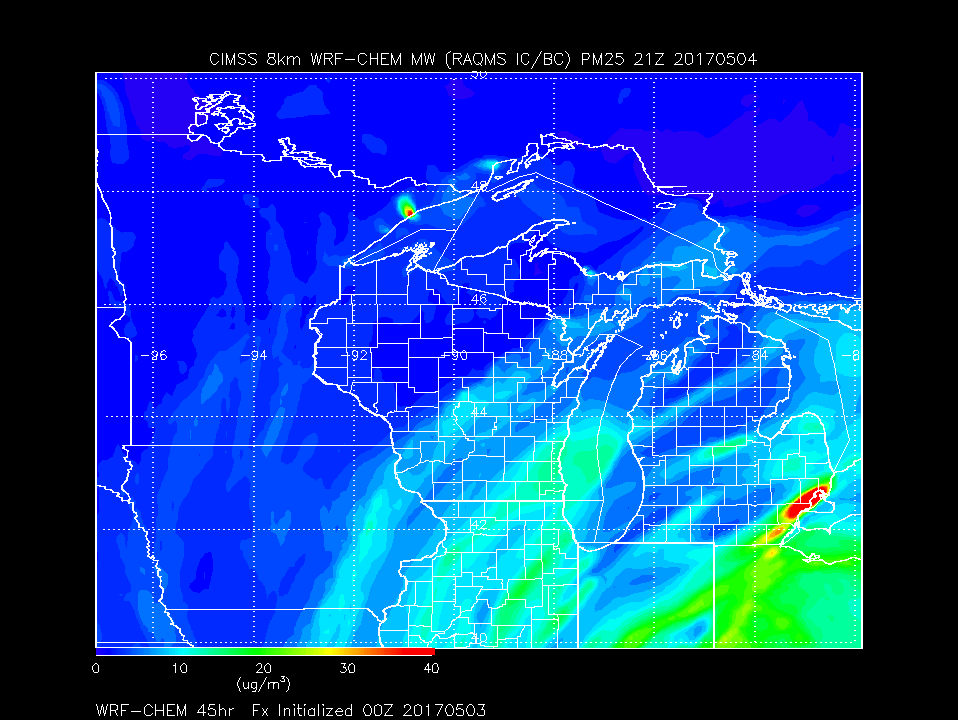 Day 1
4:00pm CDT
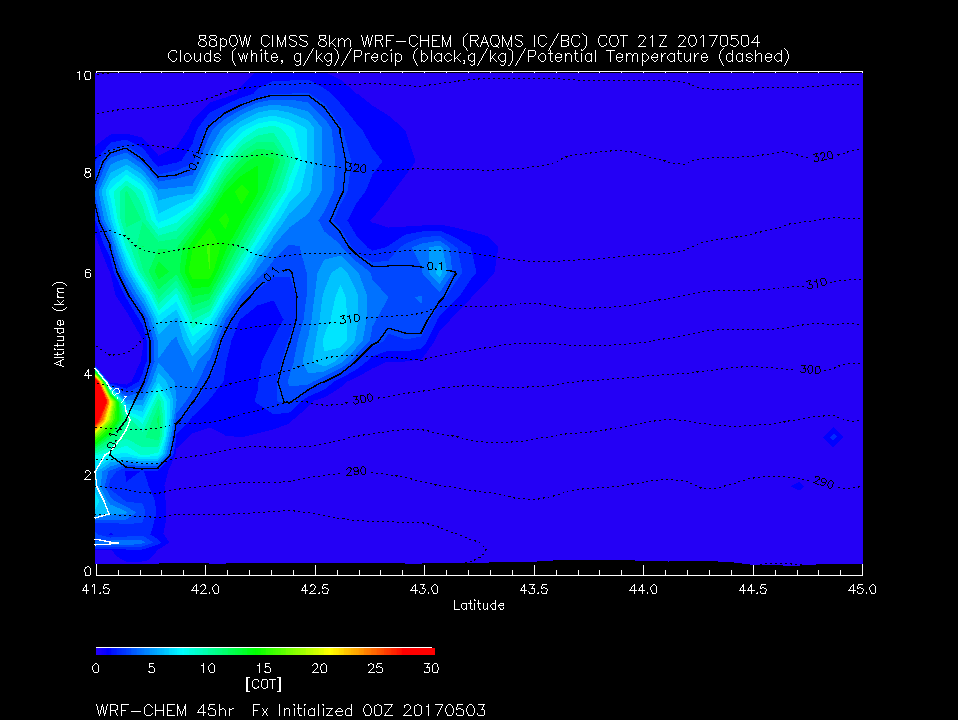 Clouds South of 43N
North Easterly flow over region
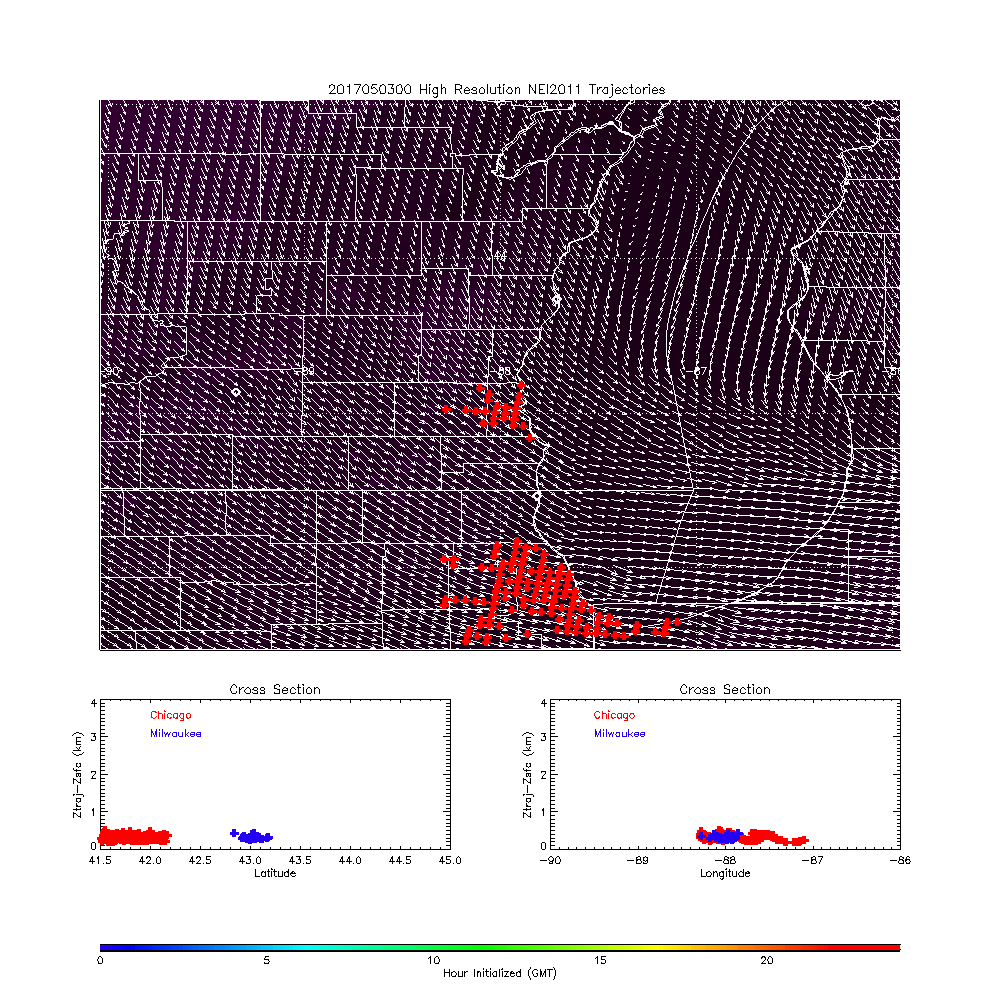 Day 0 Loop
7:00pm (Tuesday) CDT
Initialization
Initial Location of Milwaukee
And Chicago NOx emission Trajectories

Initialized every hour from 00Z-24Z
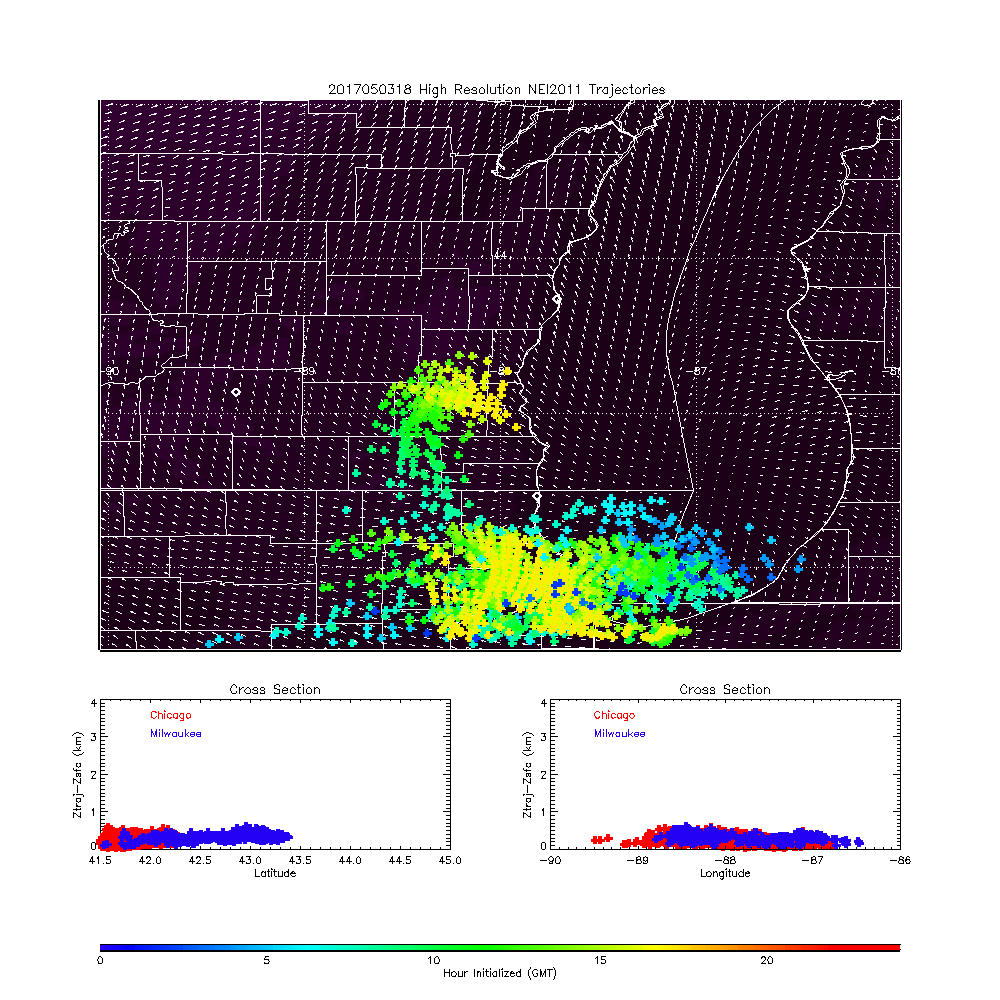 Day 0
1:00pm CDT
Dew point Depression (red is dry)
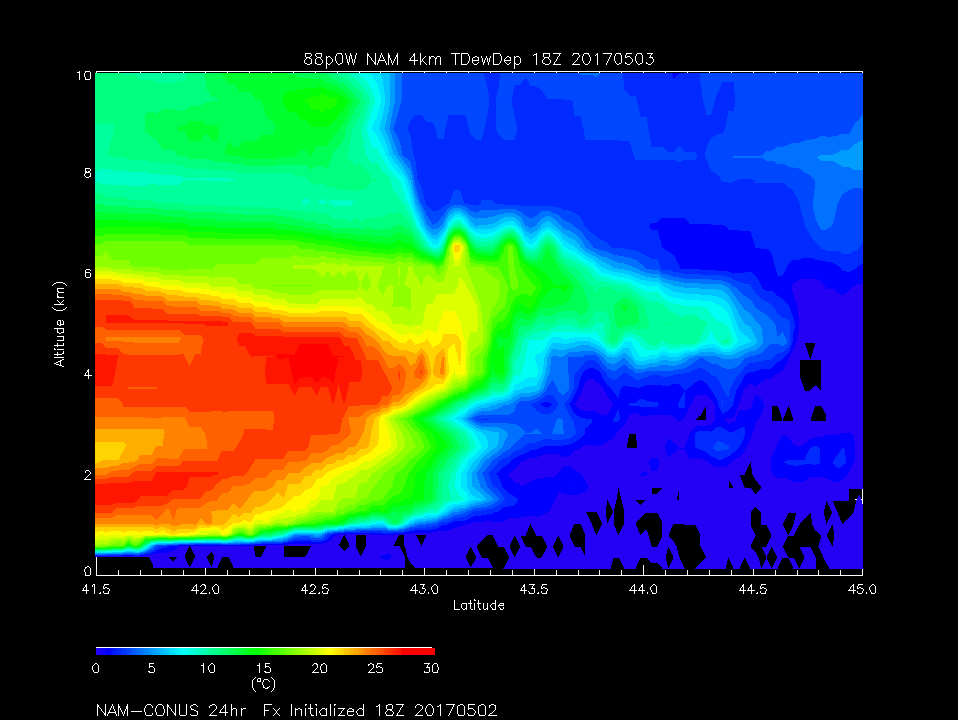 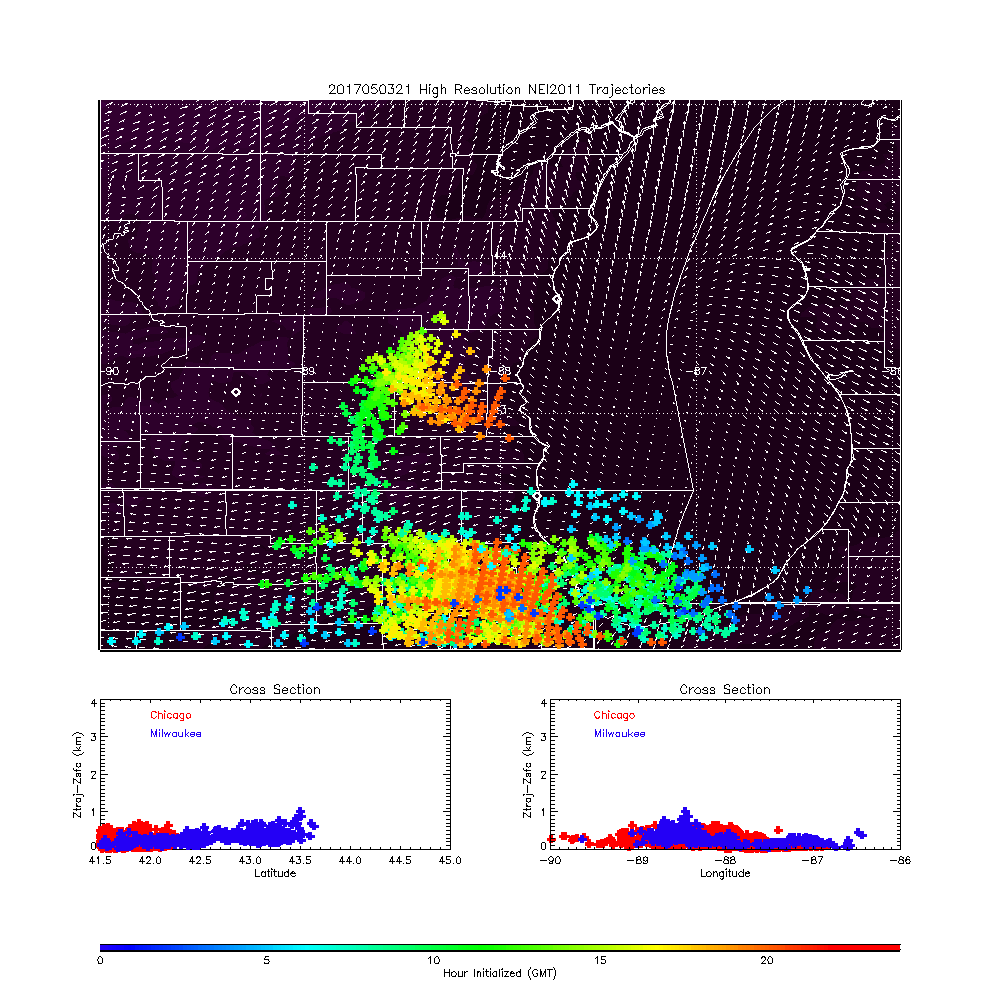 Day 0
4:00pm CDT
Dew point Depression (red is dry)
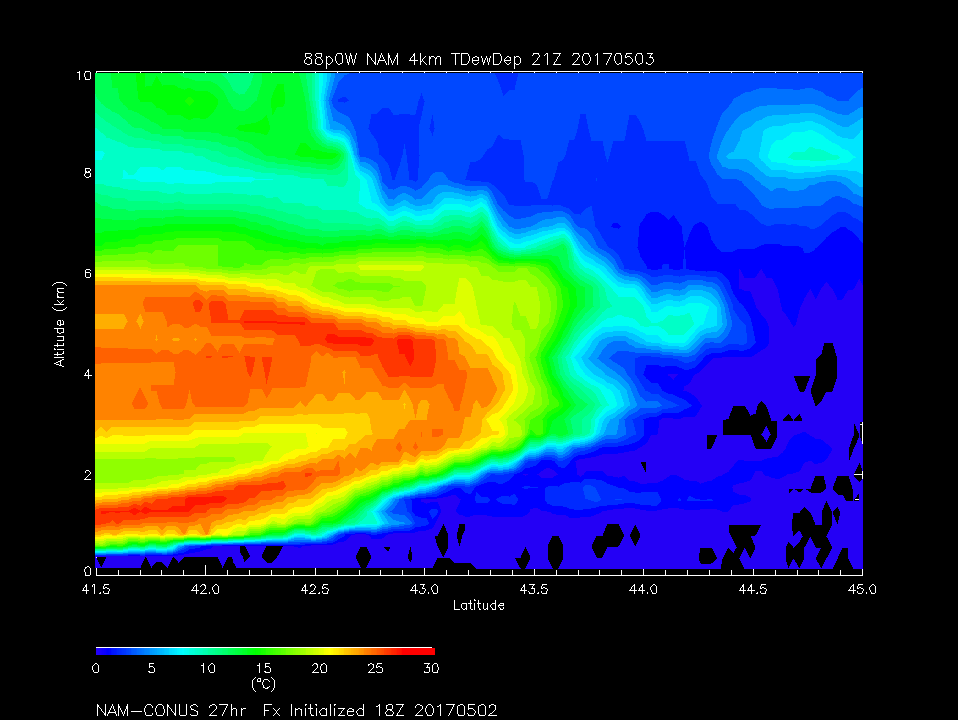 Dry air moving in from the south at mid levels
Thin cirrus possible above 8km
Milwaukee and Chicago
Emissions remain within the lowest 1km and near there source region throughout most of the day with late afternoon transport to the west
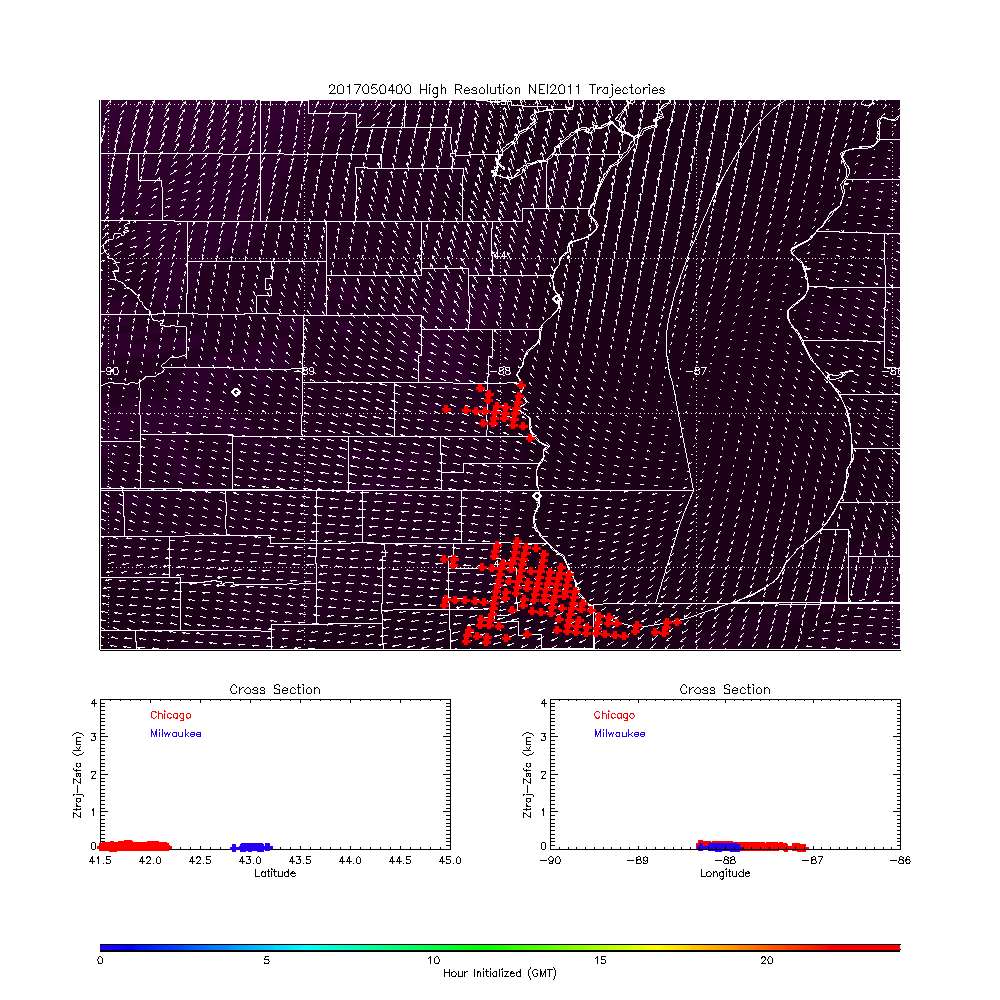 Day 1 Loop
7:00pm (Wednesday) CDT
Initialization
Initial Location of Milwaukee
And Chicago NOx emission Trajectories

Initialized every hour from 00Z-24Z
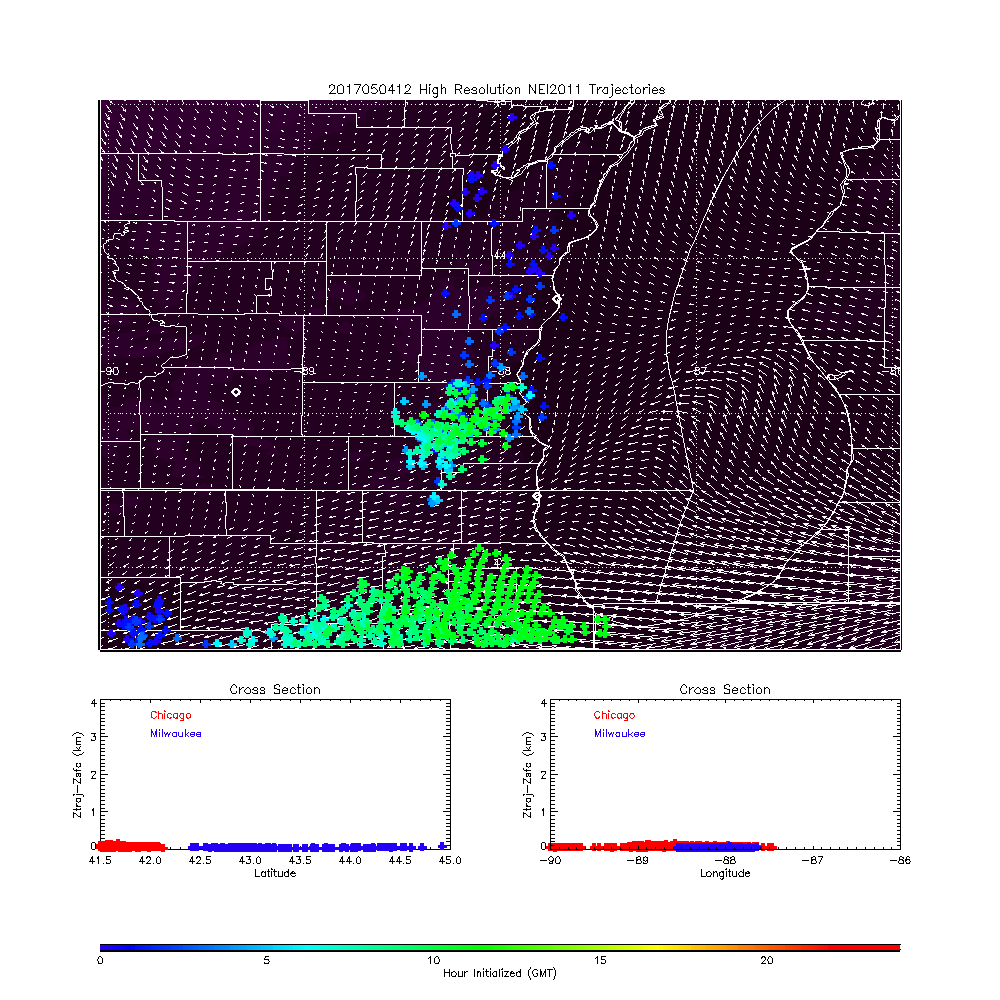 Day 1
7:00am CDT
Dew point Depression (red is dry)
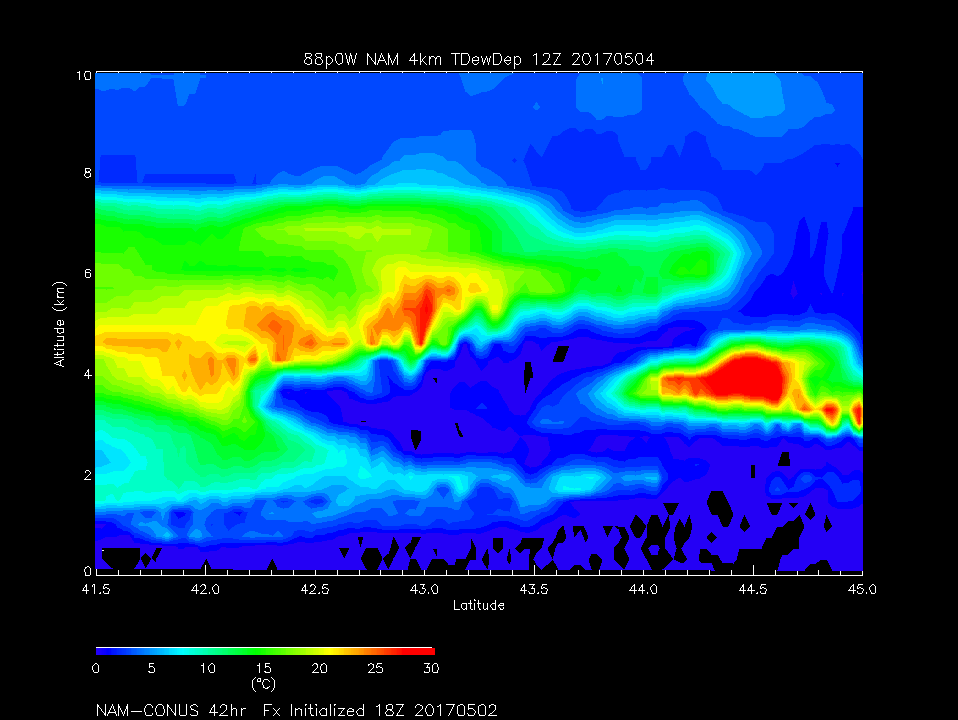 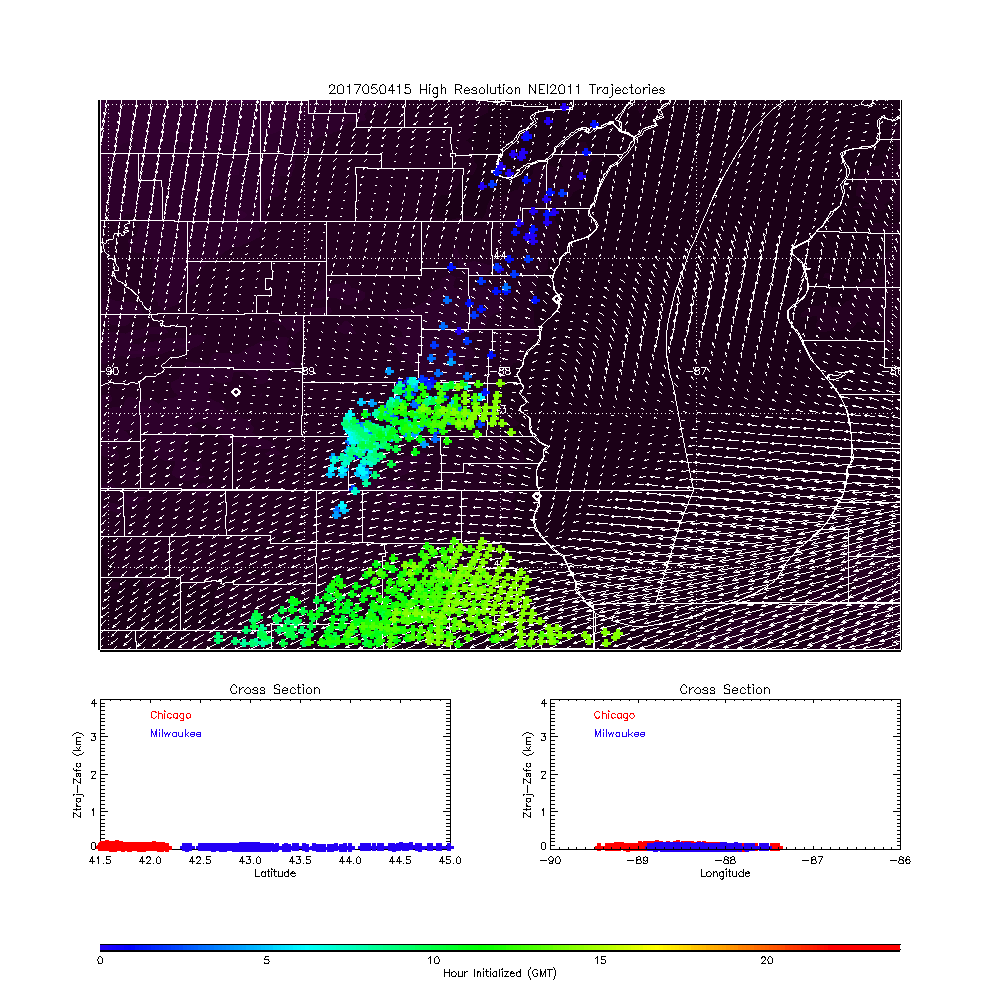 Day 1
10:00am CDT
Dew point Depression (red is dry)
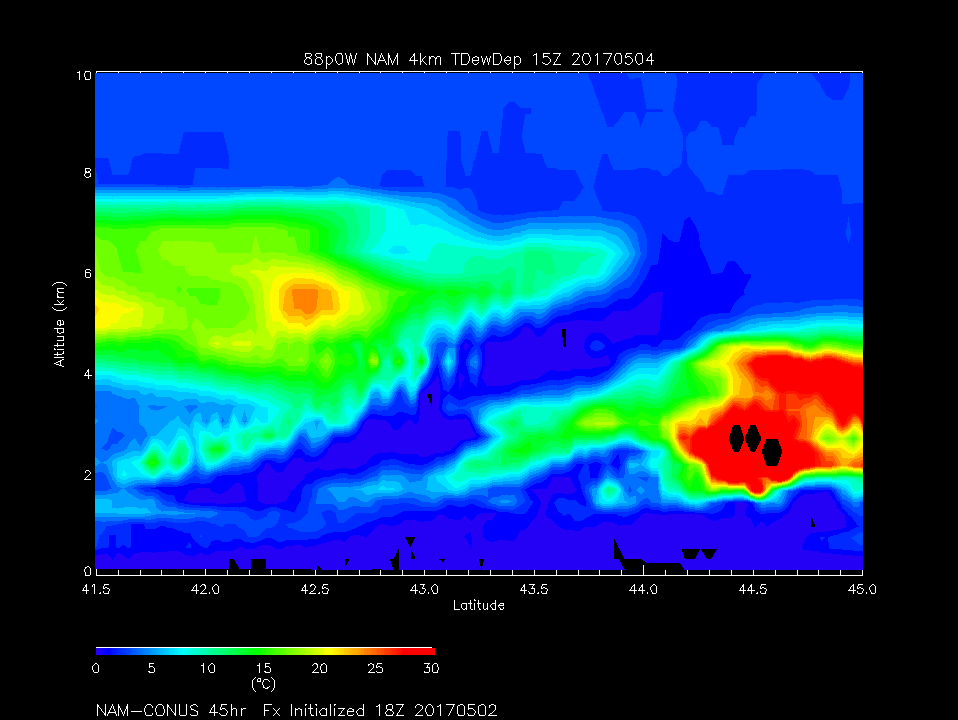 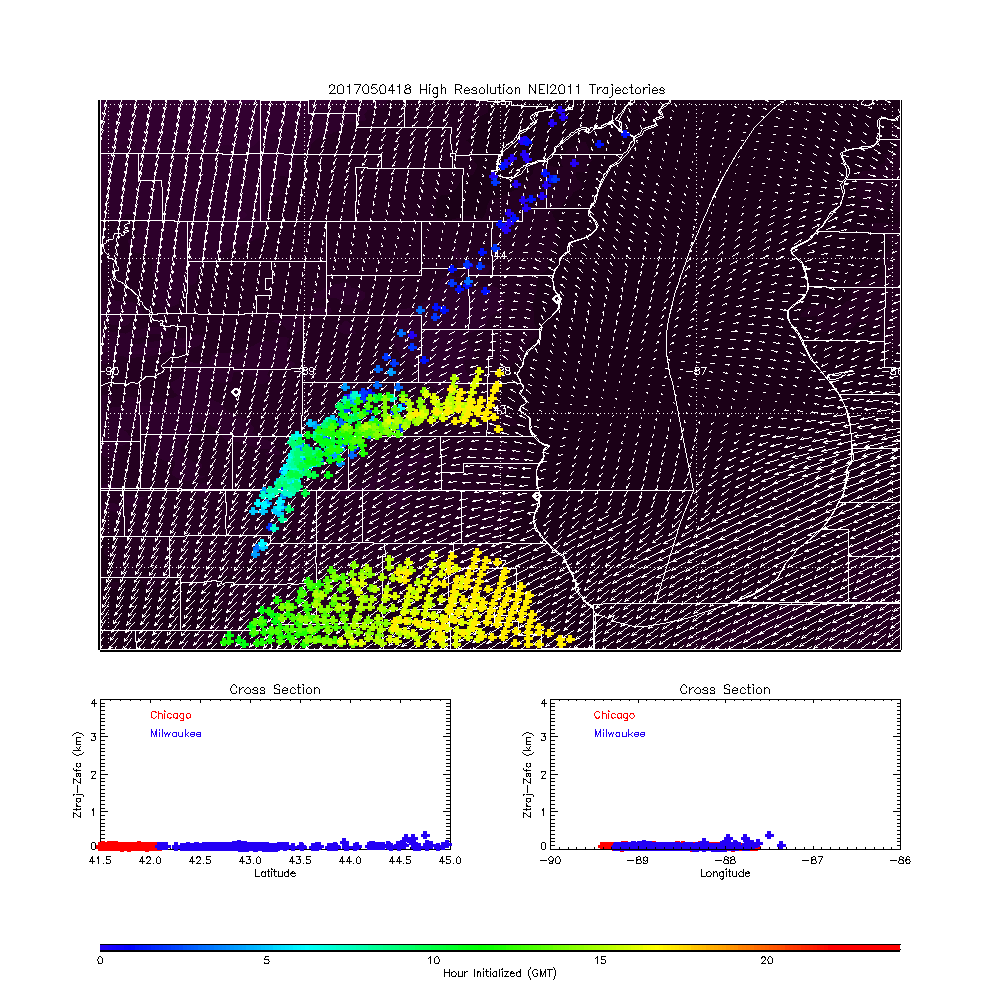 Day 1
1:00pm CDT
Dew point Depression (red is dry)
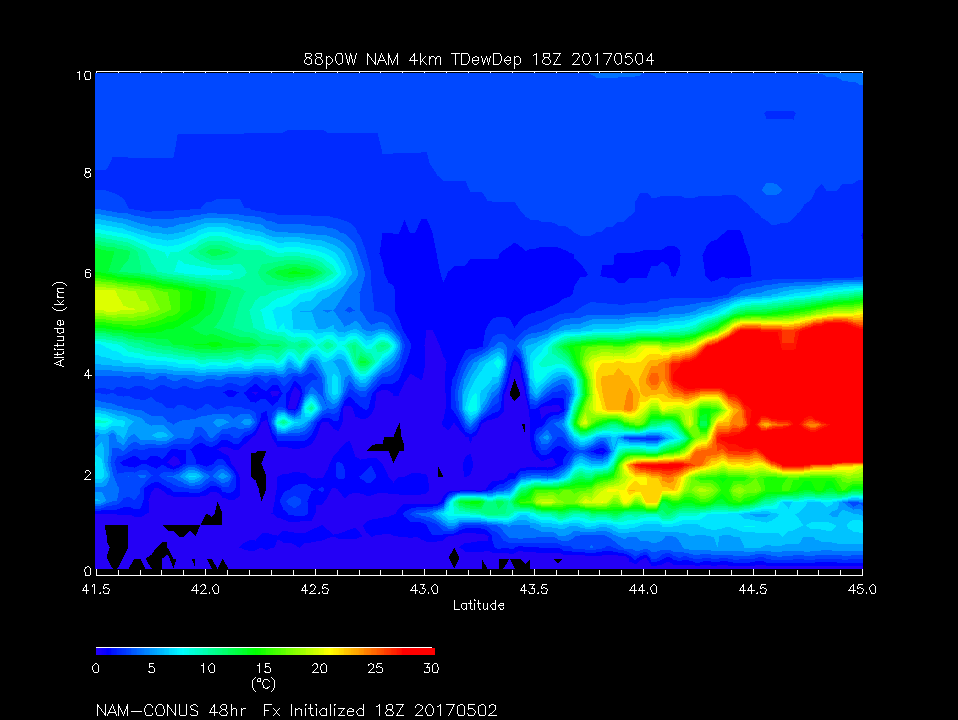 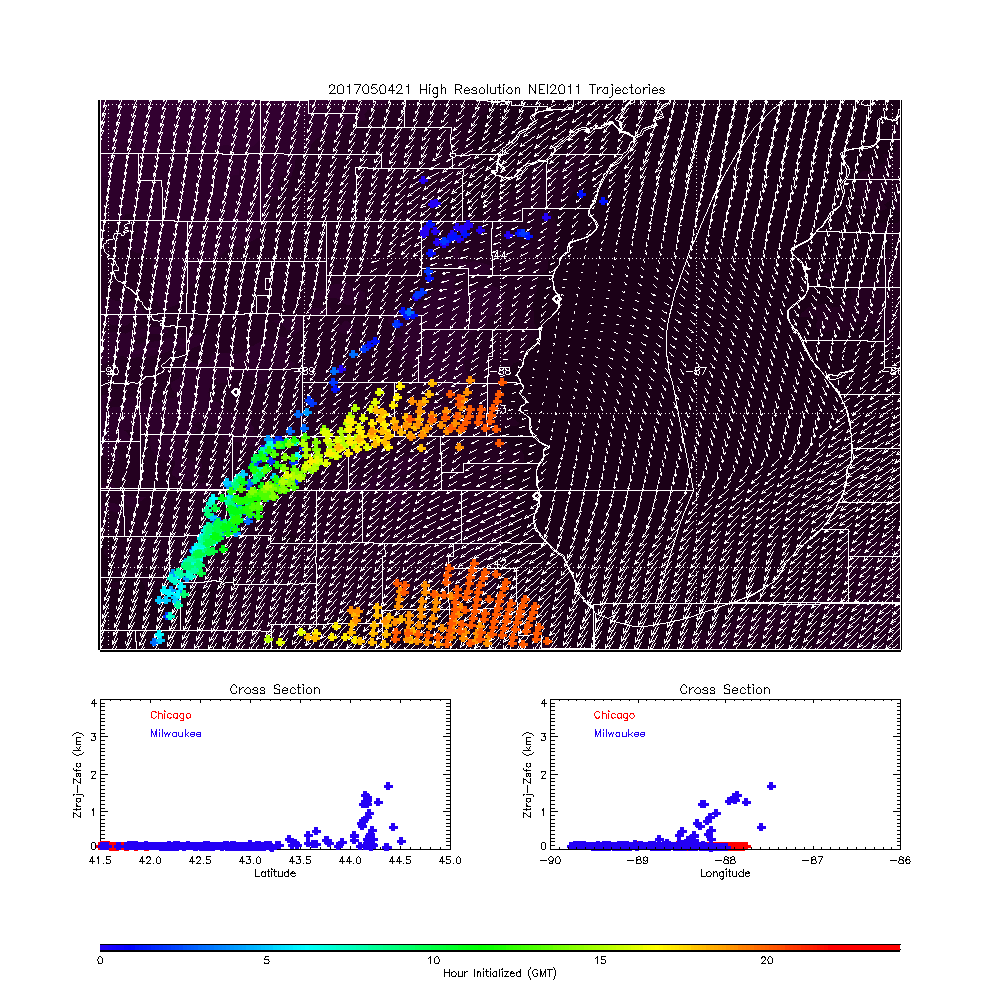 Day 1
4:00pm CDT
Dew point Depression (red is dry)
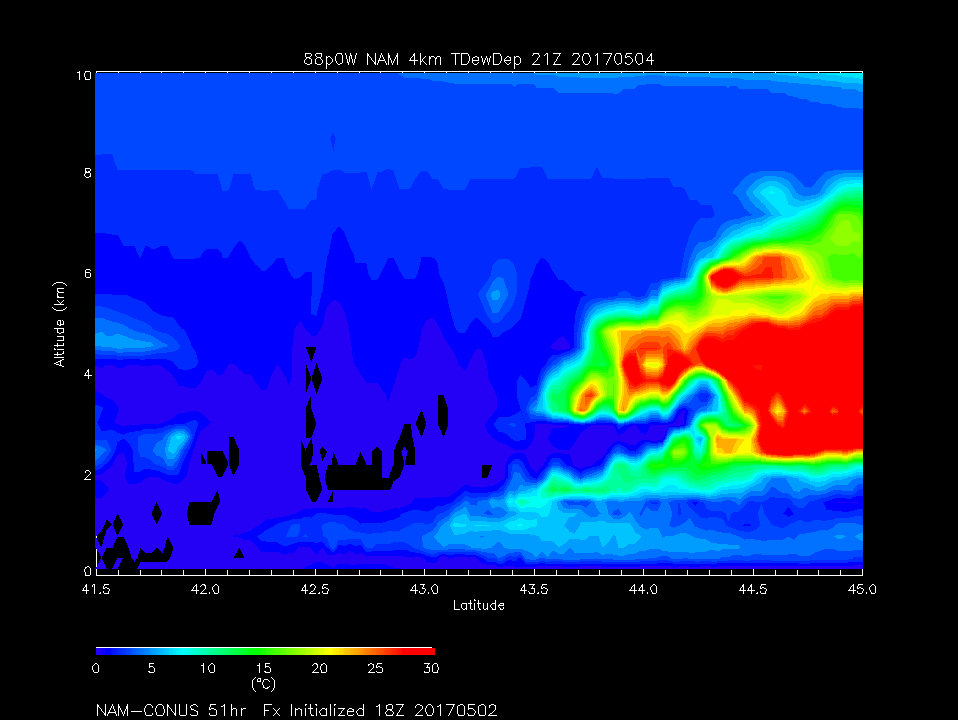 Flow out of NorthEast by late afternoon transports emissions to the Southwest. 

NAM shows dry air aloft over Chicago during the morning and then gradually reaching saturation by late afternoon (different then 8km WRF-CHEM)